Curve fitting(for II BA/BSc Statistics Students)
Department of Statistics
P.R. Government College(A)
Kakinada
Curve Fitting
	Curve fitting means finding a functional relationship between the two variables X and Y in the form Y = f(X) (X-Independent, Y-Dependent) using a given set of n points (x1,y1), (x2,y2),....(xn,yn).
	The functional form is to be fitted at best level using a principle, which is called principle of least squares.
Principle of Least Squares:
	The principle of least squares was introduced by Legendre. 
	The Principle is “ the sum of squares of deviations between actual values and estimated values by the curve is to be minimum”.
i.e., ∑[yi-f(xi)]2 is to be minimum.
-> the term yi-f(xi)=E(say) is called error or residue of ith ordinate.
	Now the objective of the curve fitting is to estimate the parameters in the functional relation that chosen by minimizing the total error
some important curves applied in practical life are,
-> Straight Line (Y = a + bX) [1st degree polynomial]
-> Parabola (Y=a + bX + CX2) [2nd degree polynomial]
-> Exponential Curves (Y=aebX, Y=abX)
-> Power Curve (Y=aXb)
	Let us fit these curves for a given data set using the principle of least squares.
	This means to find the best estimates for the parameters a, b, etc, by applying the principle.
a). Fitting of a Straight Line:
	Let Y = a + bX ...(1) be the straight line to be fitted for a given data of n points (x1,y1), (x2,y2),...(xn,yn) using the principle of  least squares.
According to the principle,
	 E = ∑[yi-f(xi)]2 is to be minimum.
     i.e., E =∑[yi-(a+bxi)]2 is to be minimum in the variations of a and b.
To minimize E, we have to 
solve	∂E/∂a =0 and ∂E/∂b =0 
and prove ∂2E/∂a2 > 0 and ∂2E/∂b2 > 0.
Consider, ∂E/∂a = 0
   => ∂(∑[yi-(a+bxi)]2 )/∂a = 0
  => 2 {∑[yi-(a+bxi)](-1)} = 0 
  => ∑yi – a ∑(1) - b∑xi = 0
  => ∑yi  =  na + b∑xi  ....(2)
Now consider, ∂E/∂b= 0
   => ∂(∑[yi-(a+bxi)]2 )/∂b = 0
  => 2 {∑[yi-(a+bxi)](-xi)} = 0 
  => ∑xiyi – a ∑xi - b∑xi2 = 0
  => ∑xiyi  = a∑xi + b∑xi2  ...(3)
The equations (2) and (3) are called Normal equations. Solving these equations we can get best estimates for a and b.
With these estimates line (1) becomes the line of best fit.
-> we can prove easily ∂2E/∂a2 > 0 and ∂2E/∂b2 > 0 at that values of a and b (Try)
b). Fitting of a Parabola:
	Let Y = a + bX + cX2 ...(1) be the parabola  to be fitted for a given data of n points (x1,y1), (x2,y2),...(xn,yn) using the principle of  least squares.
According to the principle,
	 E = ∑[yi-f(xi)]2 is to be minimum.
     i.e., E =∑[yi-(a+bxi+cxi2)]2 is to be minimum in the variations of a, b and c.
To minimize E, we have to 
solve	∂E/∂a =0, ∂E/∂b =0 and ∂E/∂c =0 
and prove ∂2E/∂a2 > 0, ∂2E/∂b2 > 0 and ∂2E/∂c2 > 0
Consider, ∂E/∂a = 0
   => ∂(∑[yi-(a+bxi+cxi2)]2 )/∂a = 0
  => 2 {∑[yi-(a+bxi+cxi2)](-1)} = 0 
  => ∑yi – a ∑(1) - b∑xi - c∑xi2 = 0
  => ∑yi  =  na + b∑xi + c∑xi2  ....(2)
Again consider, ∂E/∂b= 0
   => ∂(∑[yi-(a+bxi+cxi2)]2 )/∂b = 0
  => 2 {∑[yi-(a+bxi+cxi2)](-xi)} = 0 
  => ∑xiyi – a ∑xi - b∑xi2 - c∑xi3 = 0
  => ∑xiyi  = a∑xi + b∑xi2 + c∑xi3...(3)
Now, ∂E/∂c = 0
   => ∂(∑[yi-(a+bxi+cxi2)]2 )/∂a = 0
  => 2 {∑[yi-(a+bxi+cxi2)](-xi2)} = 0 
  => ∑xi2yi – a ∑xi2 - b∑xi3 - c∑xi4 = 0
  => ∑xi2yi  =  a ∑xi2 + b∑xi3 + c∑xi4   ....(4)
The equations (2), (3) and (4) are called Normal equations. Solving these equations we can get best estimates for a and b.
With these estimates  (1) becomes the parabola of best fit.
c). Fitting of an Exponential curve of the form     
      Y = aebX:
	 Y = aebX ...(1) is the exponential curve to be fitted for a given data of n points (x1,y1), (x2,y2),...(xn,yn) using the principle of  least squares.
If we approach directly, we can not get normal equations ( because of exponential terms). 
So, we can simplify the work using logarithms.
Taking  Ln (loge)on both sides of (1)
	Ln(Y) = Ln(aebX)
      =>    Ln(Y) = Ln(a) + bX   ....(2)
Clear that (2) is a straight line in Ln(Y) and X with parameters Ln(a) and b.
By applying  the principle of least squares, the Normal equations to estimate the parameters Ln(a) and b are,

	∑Ln(Y) = nLn(a) + b∑X  

   and  ∑XLn(Y) = Ln(a)∑X + b∑X2 
  
 we can get ‘a’ as ,  a = eLn(a)
 with a and b estimates, the curve (1) is an exponential curve of best fit.
d). Fitting of an Exponential curve of the form     
      Y = abX:
	 Y = abX ...(1) is the exponential curve to be fitted for a given data of n points (x1,y1), (x2,y2),...(xn,yn) using the principle of  least squares.
If we approach directly, we can not get normal equations ( because of exponential terms). 
So, we can simplify the work using logarithms.
Taking  Ln (i.e., loge)on both sides of (1)
	Ln(Y) = Ln(abX)
      =>    Ln(Y) = Ln(a) + Ln(b)X   ....(2)
Clear that (2) is a straight line in Ln(Y) and X with parameters Ln(a) and Ln(b).
By applying  the principle of least squares, the Normal equations to estimate the parameters Ln(a) and Ln(b) are,

	∑Ln(Y) = nLn(a) + Ln(b)∑X  

   and  ∑XLn(Y) = Ln(a)∑X + Ln(b)∑X2 
  
 we can get ‘a’ and ‘b’ as ,  a = eLn(a)  and  b= eLn(b)
 with a and b estimates, the curve (1) is an exponential curve of best fit.
e). Fitting of a power curve of the form     
      Y = aXb:
	 Y = aXb ...(1) is the power curve to be fitted for a given data of n points (x1,y1), (x2,y2),...(xn,yn) using the principle of  least squares.
If we approach directly, we can not get normal equations ( because of exponential terms). 
So, we can simplify the work using logarithms.
Taking  Ln (i.e., loge)on both sides of (1)
	Ln(Y) = Ln(aXb)
      =>    Ln(Y) = Ln(a) + bLn(X)   ....(2)
Clear that (2) is a straight line in Ln(Y) and Ln(X) with parameters Ln(a) and b.
By applying  the principle of least squares, the Normal equations to estimate the parameters Ln(a) and b are,

	∑Ln(Y) = nLn(a) + b∑Ln(X)  

   and  ∑Ln(X)Ln(Y) = Ln(a)∑Ln(X) + b∑[Ln(X)]2 
  
 we can get ‘a’ as ,  a = eLn(a)  
 with a and b estimates, the curve (1) is a power curve of best fit.
Uses of Curve fitting:
1. It is useful for extrapolation effectively  and  also for interpolation.
2.  It is useful for future forecasting, which is essential for business people.
3. It is useful for studying the relationship between the two variables.
4. It is useful for studying regression analysis and time series analysis.
Note: The word “best fit” depends on the choice of an appropriate curve for a given data. It can be done as given below.
-> the 1st order differences of Y, ∆Y ~0  Straight Line
-> the 1st order differences of Y, ∆2Y ~0  Parabola
->the 1st order differences of Ln(Y),∆Ln(Y)~0Exponential curves
Problem:
Fit a straight line to the following data by the method of least squares.
     

Solution: Let the straight line, Y =a + bX  ....(1)
      By the principle of least squares, the normal equations to estimate a and b are,
		∑Y = na + b∑X  ----(2)
		∑XY = a∑X + b∑X2  ....(3)
Substituting the totals and n=6 
in (2)&(3)
	187 = 6a + 15b ....(4)
	663 = 15a + 55b  ....(5)
Solving (4)&(5), 
        a = 3.2381, b = 11.1714
From (1), the required straight line is,    Y = 3.2381 + 11.1714 X
Problem:
2.  Fit a parabola to the following data by the method of least squares.
     


Solution: Let the parabola, Y =a + bX + cX2  ....(1)
      By the principle of least squares, the normal equations to estimate a, b and c are,
   ∑Y = na + b∑X + c∑X2  ----(2) 
   ∑XY = a∑X + b∑X2+ c∑X3....(3)
   ∑X2Y = a∑X2 + b∑X3 + c∑X4 ---(4) 
Substituting the totals and n=5 
in (2),(3)&(4)
	115 = 5a + 10b + 30c ....(5)
	370 = 10a + 30b + 100c  ....(6)
	1292 = 30a + 100b + 354c ---(7)
Solving (5),(6)&(7) 
        a = 1, b = 2 , c = 3
From (1), the required parabola is,    Y = 1 + 2X + 3X2
Problem:
3.Fit an exponential curve of the form Y=abX to the   following data by the method of least squares.
     

Solution: Given , Y =a bX  ....(1)   =>  Ln(Y) = Ln(a) + Ln(b) X ...(2) 
 By the principle of least squares, the normal equations to estimate  Ln(a) and Ln(b) in (2)are,
  ∑Ln(Y) = nLn(a) + Ln(b)∑X  ----(3)
  ∑XLn(Y) = Ln(a)∑X + Ln(b)∑X2....(4)
Substituting the totals and n=8
in (3)&(4)
	8.6103 = 8Ln(a) + 36Ln(b) ....(5)
    52.3594 = 36Ln(a) + 204Ln(b)..(6)
Solving (5)&(6), 
 Ln(a) = -0.3823, Ln(b) = 0.3241
=> a = 0.6823 , b = 1.3828
From (1), the required curve is,
          Y = 0.6823(1.3828)X
Self Assessment Questions:
What is curve fitting? Explain.
Explain the principal of least squares.
Explain the fitting of straight line using the method of least squares
Explain the fitting of second degree parabola.
Explain the fitting exponential curves.
Explain the fitting of power curve.
Fit a straight line to the data given data by the method of least squares.
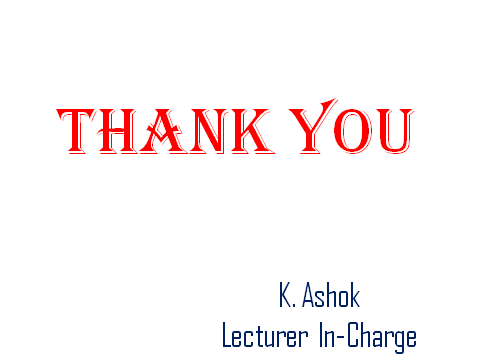